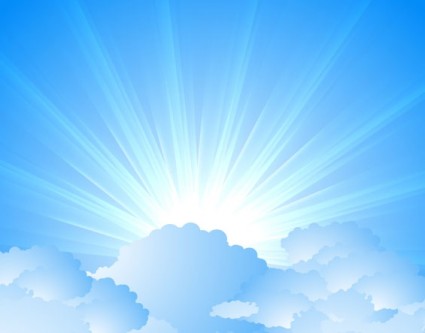 OMICS Journals are welcoming Submissions
OMICS International welcomes submissions that are original and technically so as to serve both the developing world and developed countries in the best possible way.
OMICS Journals  are poised in excellence by publishing high quality research. OMICS International follows an Editorial Manager® System peer review process and boasts of a strong and active editorial board.
Editors and reviewers are experts in their field and provide anonymous, unbiased and detailed reviews of all submissions.
The journal gives the options of multiple language translations for all the articles and all archived articles are available in HTML, XML, PDF and audio formats. Also, all the published articles are archived in repositories and indexing services like DOAJ, CAS, Google Scholar, Scientific Commons, Index Copernicus, EBSCO, HINARI and GALE.
For more details please visit our website:
http://omicsgroup.org/journals/brain-disorders-therapy.php
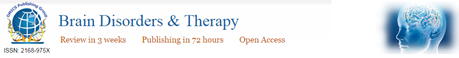 John W VanmeterAssociate Professor on the Research TrackDirector, Center for Functional and Molecular Imaging Associate Professor, Dept of Neurology
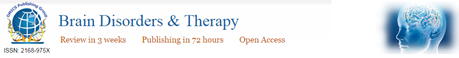 Biography
Dr. VanMeter has significant expertise in the analysis of magnetic resonance imaging (MRI) data. His graduate work involved the development of computer algorithms used for the analysis of white matter and gray matter segmentation in structural MRI scans. Before joining the faculty at Georgetown, he was a staff fellow in the Laboratory of Neuroscience in the National Institute of Aging, where he co-authored the first paper to use fMRI to investigate dyslexia. Dr. VanMeter has led the development of a number of major software programs as the Director of Research and Development at Sensor Systems, Inc. This includes a commercial software package that is utilized at over 300 research institutions worldwide in the analysis of multi-modal datasets including structural MRI and fMRI as well as the subsequent development of one of the first FDA cleared fMRI clinical analysis package.
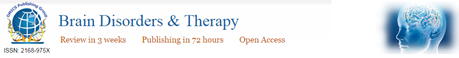 Recently, he has developed a coordinated data analysis platform for all data collected and analyzed in the Center for Functional and Molecular Imaging (CFMI). In addition, he is developing a database integrating neuroimaging data (e.g. MRI and near-infrared optical) and neuropsychological and behavioral measures improving data management and allowing for mining of the CFMI.
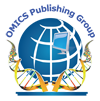 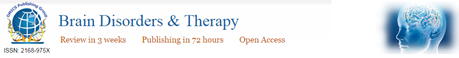 Education
Ph.D. (1993) Dartmouth College, Computer Science
M.S. (1991) Dartmouth College, Computer Science
B.S. (1987) University of Oklahoma, Computer Science
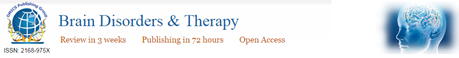 Research Interest
My research focuses on emotion regulation and the role of key cortical areas in modulating emotional reactivity. I have been studying this using neuroimaging techniques in autism and posttraumatic stress disorder. In addition, I study deception detection using fMRI.
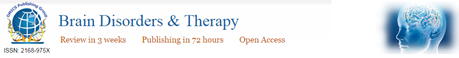 Publications
Articles in journals
Bhatt S., Mbwana J., Adeyemo A., Sawyer A., Hailu A., VanMeter J.W.."Lying about facial recognition: an fMRI study." Brain and Cognition 69.2 (2009): 382-390.
Medvedev A.V., Kainerstorfer J., Borisov S.V., Barbour R.L., VanMeter J.W.. "Event-related fast optical signal in a rapid object recognition task: Improving detection by independent component analysis." Brain 1236 (2008): 145-158.
Jiang, X., Bradley, E., Rini, R.A., Zeffiro, T., VanMeter, J.W., and Riesenhuber, M.. "Categorization training results in shape- and category-selective human neural plasticity." Neuron 53.6 (2007): 891-903.
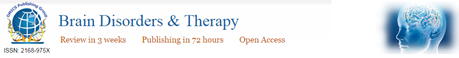 Articles in Books
Articles in books
VanMeter, J.W.. "Neuroimaging: Thinking in Pictures." Scientific and Philosophical Perspectives in Neuroethics. Ed. J.J. Giordano and B. Gordijn. Cambridge: Cambridge University Press, 2010.
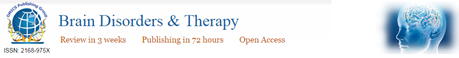 Related journals
Journal of Neurological Disorders

Journal of Multiple Sclerosis

Alzheimer's Disease & Parkinsonism
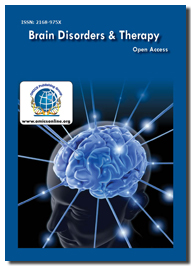 For Upcoming Conferences visit:




http://www.conferenceseries.com/